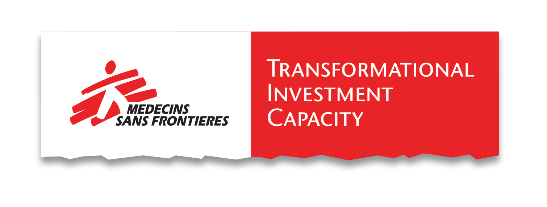 TIC PROJECT STATUS REPORT
PLAN
EXECUTE
EVALUATE
REVISE
Project 
Objective:
ENTER TEXT
Status:
At 
Risk
On Track
Issue
Summary of Accomplishments during this Reporting Period 1
ENTER TEXT
Summary of Ongoing Activities and Next Steps for Next Reporting Period 2
ENTER TEXT
Key Results to Date (output, outcomes, impact metrics)4
ENTER TEXT
Key Insights and Lessons Learned 3
ENTER TEXT
Accomplishments: What was achieved since the last 6-month reporting period versus what was initially planned (activities and deliverables)?
Next Steps: What key activities and deliverables will take place over the next 6-month period? What are some key next steps?
Insights / Lessons Learned: What lessons have you and your team learned to-date? What does transformation mean to you and your team?
Compared with project targets - include LogFrame or metrics template as appendix if appropriate
TIC Status Report Template - September 2022
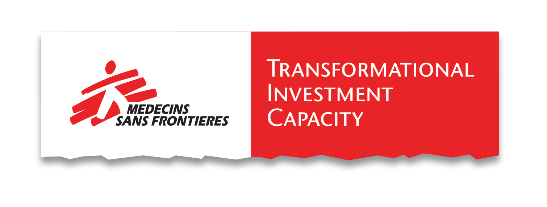 PROJECT STATUS REPORT
PLAN
EXECUTE
EVALUATE
REVISE
Key Milestones and Indicators
At 
Risk
On Track
Issue
Risks, Issues and Challenges
Key Milestones: Significant point or event in a project. List all major project milestones with an update on progress status and deadlines.
Risk / Issue. A risk is a potential issue that may happen. An issue is a problem that has already happened and is blocking progress.
Mitigation:  What was done to mitigate this risk / issue?
TIC Status Report Template - September 2022